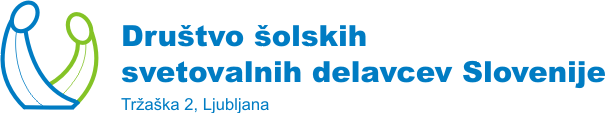 VIZIJA ŠOLSKEGA SVETOVALNEGA DELA – KJE SI?
MIZŠ;  28., 29., 30., 31. 1. in 1. 2. 2019
Samopoškodovanje, samomorilna nagnjenja in samomori
Tesnoba, panični napadi
Revščina, socialno-ekonomske stiske
Medvrstniško nasilje (telesno, verbalno, spolno, spletno …)
Družinsko nasilje in drugo nasilje izven šole
Smrti v družini, podpora pri žalovanju
Nizka samopodoba in nizanje neuspehov
Perfekcionizem in ogrožujoče visoka storilnost
Odklanjanje šole, absentizem
Konflikti z vrstniki in/ali učitelji
Poškodbe in akutne težave z zdravjem
Vzgojno zanemarjanje
Prezaščitniški starši
Kemične in nekemične odvisnosti
Podpora tujcem in drugim manjšinam
Sodelovanje z zdravstvom, socialo, policijo in organi pregona
Strokovna pomoč otrokom in mladostnikom s posebnimi potrebami (dvojno izjemni, čustvene in vedenjske težave, motnje avtističnega spektra, PPPU …)
Delo z učitelji – posamezno in v različnih sestavah – koordinacija pogosto težavnih odnosov, mediacija
Zlorabe s strani šolskega osebja
…
ŠOLSKO SVETOVALNO DELO
= POMEMBNO
VEDNO BOLJ.
Upad članstva in delovanja  ponovno obujanje društva, ekipa pretežno SŠ
Ocena stanja na področju strokovnega povezovanja ŠSD, analiza potreb potencialnih članov:
 velike razlike med VVZ, OŠ, SŠ, DD, VZ
 težave na področju normativov, dostopnosti strokovne podpore ter z nejasnostjo delovnih zahtev
 preobremenjenost, znaki izgorevanja in naučene nemoči
(gl. revijo ŠSD)
Sodelovanje na konferenci ZRSŠ avgusta 2018
Povečevanje članstva in promocija načrtovanih aktivnostih na različnih regionalnih aktivih (VVZ, OŠ) ipd.
Stran na Facebooku in nekaj komentarjev v medijih
Vključevanje v dialog s podpornimi organizacijami in organi, povsod problematična reprezentativnost praktikov
… vzpostavljanje formalnih in rednih dejavnosti društva.
DŠSDS (1996) – 2018
Konsolidacija baze članov
Prenovitev spletne strani
Spodbuda/pritisk/sodelovanje pri izvedbah raziskav in analiz na področju ŠSS (delovne naloge, pogoji dela) + oblikovanje drugih argumentov za večje investicije MIZŠ v ŠSS  sodelovanje s SVIZ in ZRSŠ (?)
Predstavitev vloge, ki naj bi jo imel ŠSD v šoli ravnateljem (april 2019)
Soorganizacija mednarodne konference Promocija psihofizičnega zdravja otrok in mladostnikov (15. 5. 2019)
Prenovitev pravil  preoblikovanje Društva, ponovne volitve (občni zbor, maj 2019)  oblikovanje delovnih skupin za pripravo vizije organizacije dela ŠŠS 
…
Vzpostavitev dialoga z MIZŠ  Bela knjiga 2020? 
…
DŠSDS - 2019
1. spremljati in spodbujati nadaljnji razvoj šolskega svetovalnega dela tako z vidika teoretskih osnov in konceptualizacije, kakor tudi z vidika operativnega, vsebinskega in organizacijskega dela,
2. prispevati k nadaljnjemu razvoju vzgoje in izobraževanja otrok, mladine in odraslih, šolskega sistema kot celote ter vsebinskim in programskim zasnovam razvoja šole,
3. spodbujati razvojno-proučevalno delo na šolah ter prispevati k sistematičnemu razvoju tega dela,
4. širiti domača in tuja znanstvena spoznanja na področju svetovalnega dela z objavo v revijah in časopisih ali z izdajo posebne revije ali druge publikacije,
NAMEN DRUŠTVA (iz Pravil DŠSDS)
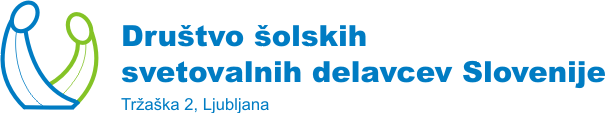 5. razvijati in bogatiti oblike sodelovanja med šolskimi svetovalnimi delavci in sorodnimi visokošolskimi, strokovnimi in upravnimi institucijami šolskega sistema, kakor tudi z drugimi zainteresiranimi programsko sorodnimi institucijami,
6. spodbujati in razvijati sodelovanje in usklajevanje dela z društvi in sekcijami pedagogov, psihologov in socialnih delavcev,
7. skrbeti za trajno strokovno izpopolnjevanje svetovalnih delavcev in sodelovati pri organizaciji le-tega,
8. spodbujati dodiplomsko in podiplomsko izobraževanje svetovalnih delavcev ter skrbeti za ustrezne oblike tega izobraževanja,
NAMEN DRUŠTVA - 2
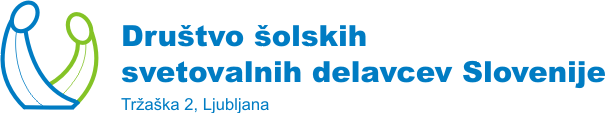 9. vzdrževati kritični odnos do vseh normativnih aktov in dejanj, ki kakorkoli zadevajo otroka, učenca, učitelja, šolo, šolski sistem ter samo šolsko svetovalno delo in šolske svetovalne delavce,
10. skrbeti in si prizadevati za ustrezen pravni in strokovni status svetovalnih delavcev,
11. predlagati posebno uspešne svetovalne delavce za nagrado in priznanja ZDPD Slovenije in druga priznanja, ki se podeljujejo za izjemne dosežke na pedagoškem, psihološkem področju ali na področju socialnega dela,
12. stalno obveščati javnost o delu Društva in njegovih organov.
NAMEN DRUŠTVA - 3
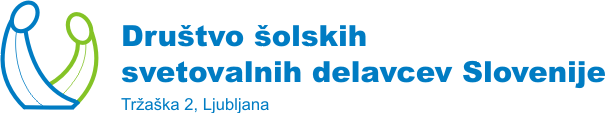 Delamo dobro. Fantastično, glede na razmere in pogoje, v katerih delujemo.

Smo ključni kadri vsake šole in bistveno prispevamo k razvoju šolske klime. 

Smo eden izmed največjih potencialov slovenskega šolskega sistema. Zakladnica znanja, védenja in izkušenj o vzgoji in izobraževanju – z vidika vseh deležnikov.

Potencial ŠSS se ne more realizirati v pogojih, kjer ŠSD izgorevajo in/ali delujejo nepovezano.

Skrb za razvoj stroke in lastno strokovnost je naša etična dolžnost. Za dobro delo morajo biti izpolnjeni ustrezni pogoji.
VIRIBUS UNITIS!